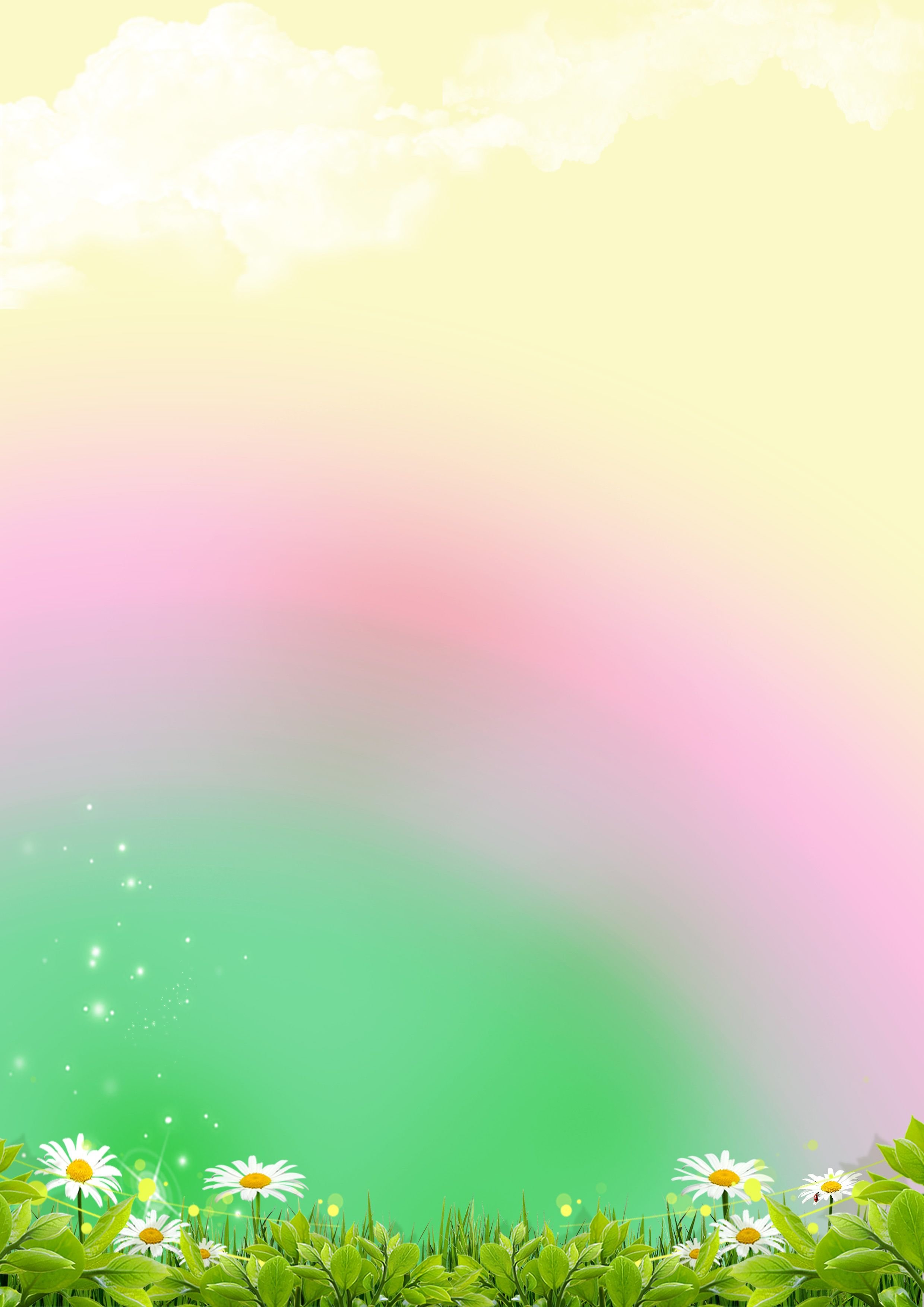 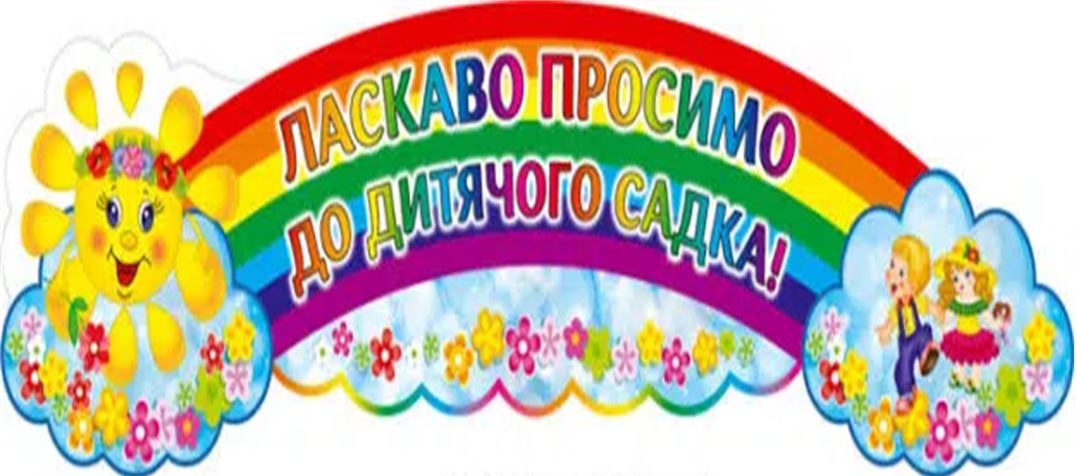 У дворі поміж будинків,
Між кленочків та ялинок,
Є містечко для діток –
Наш чудовий дитсадок
Тут завжди ми чуєм сміх,
І пісні лунають,
Тут майбутнє наше, 
Тут життя триває!
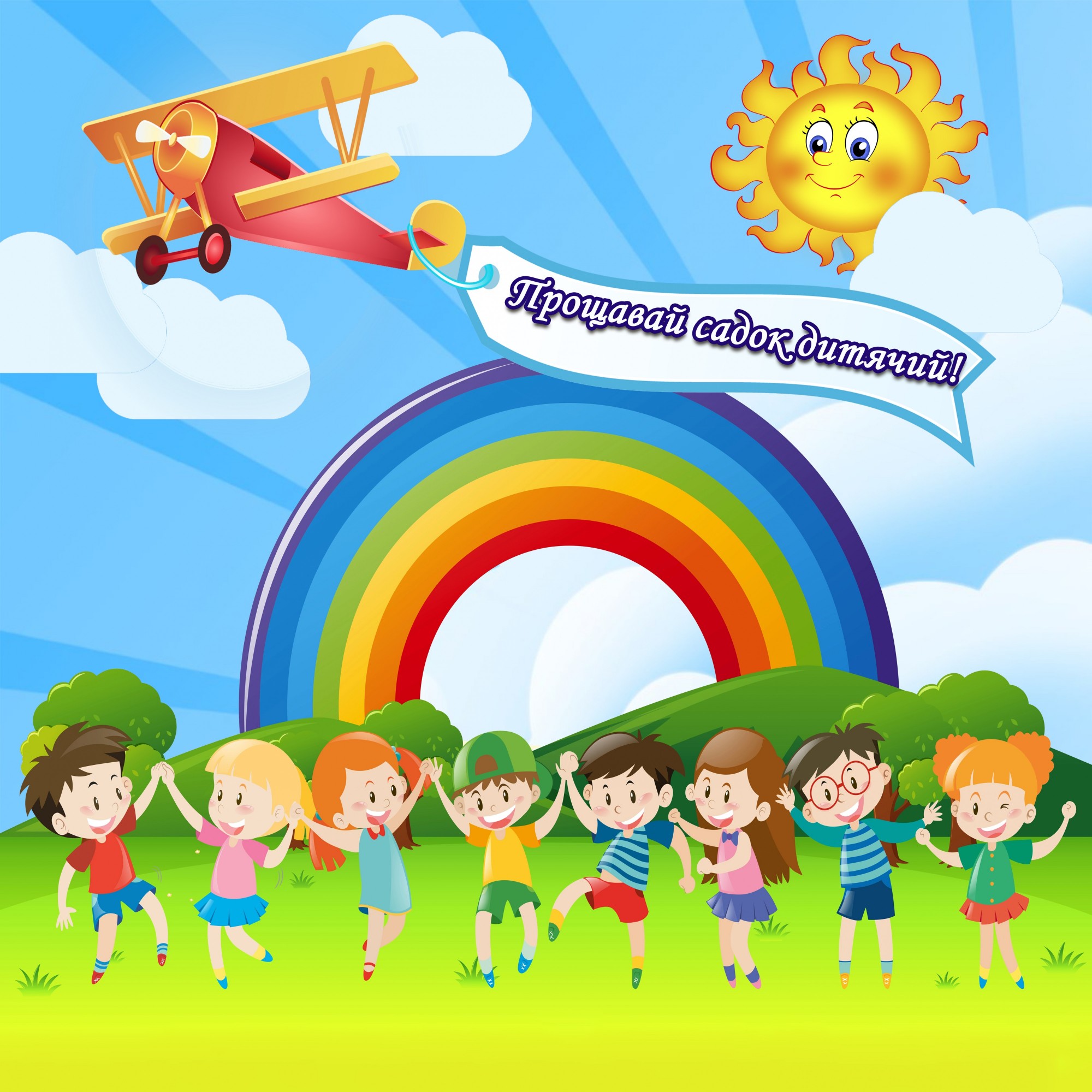 ВЕСЕЛКА
У веселки сім доріг, 
Всі ведуть на наш поріг.
Розумно дуже нам здається,
Що сад наш «ВЕСЕЛКОЮ» зветься!
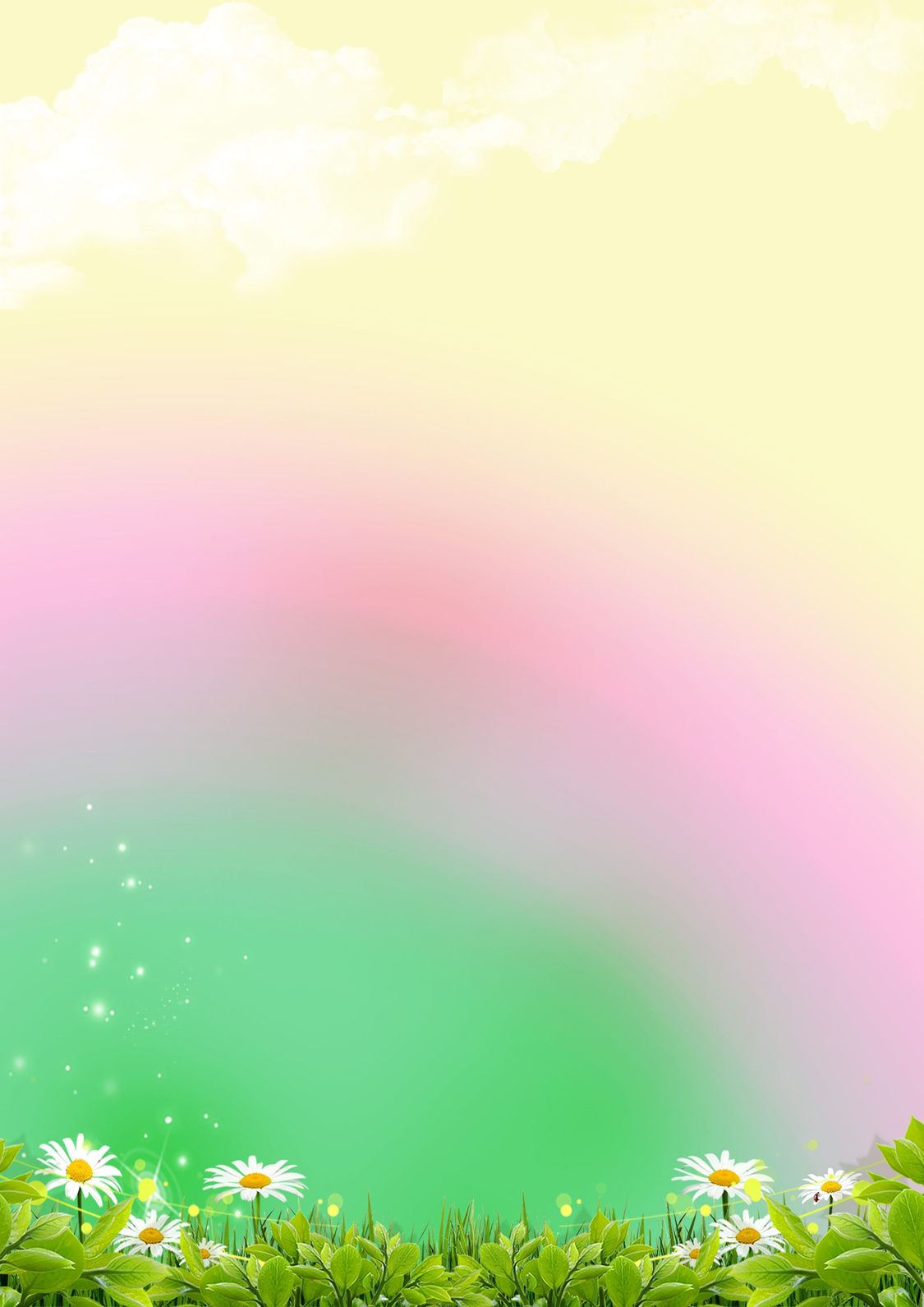 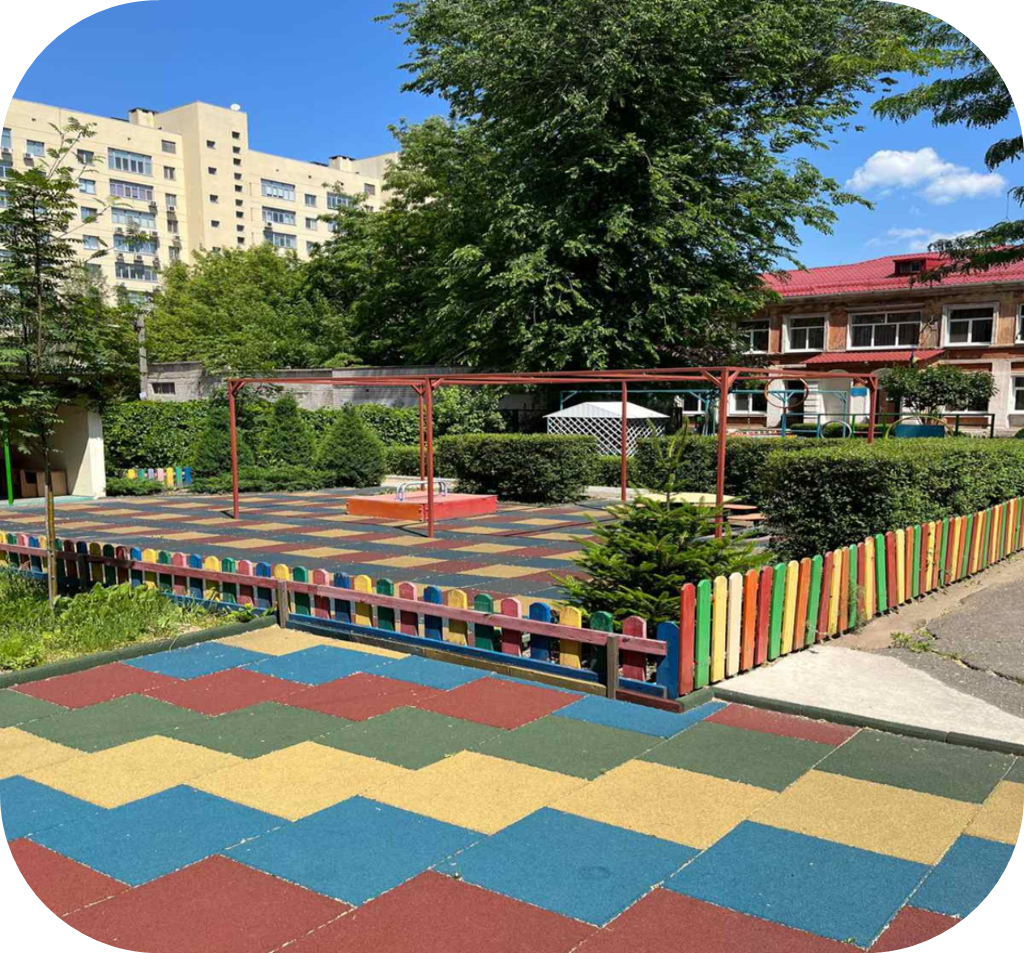 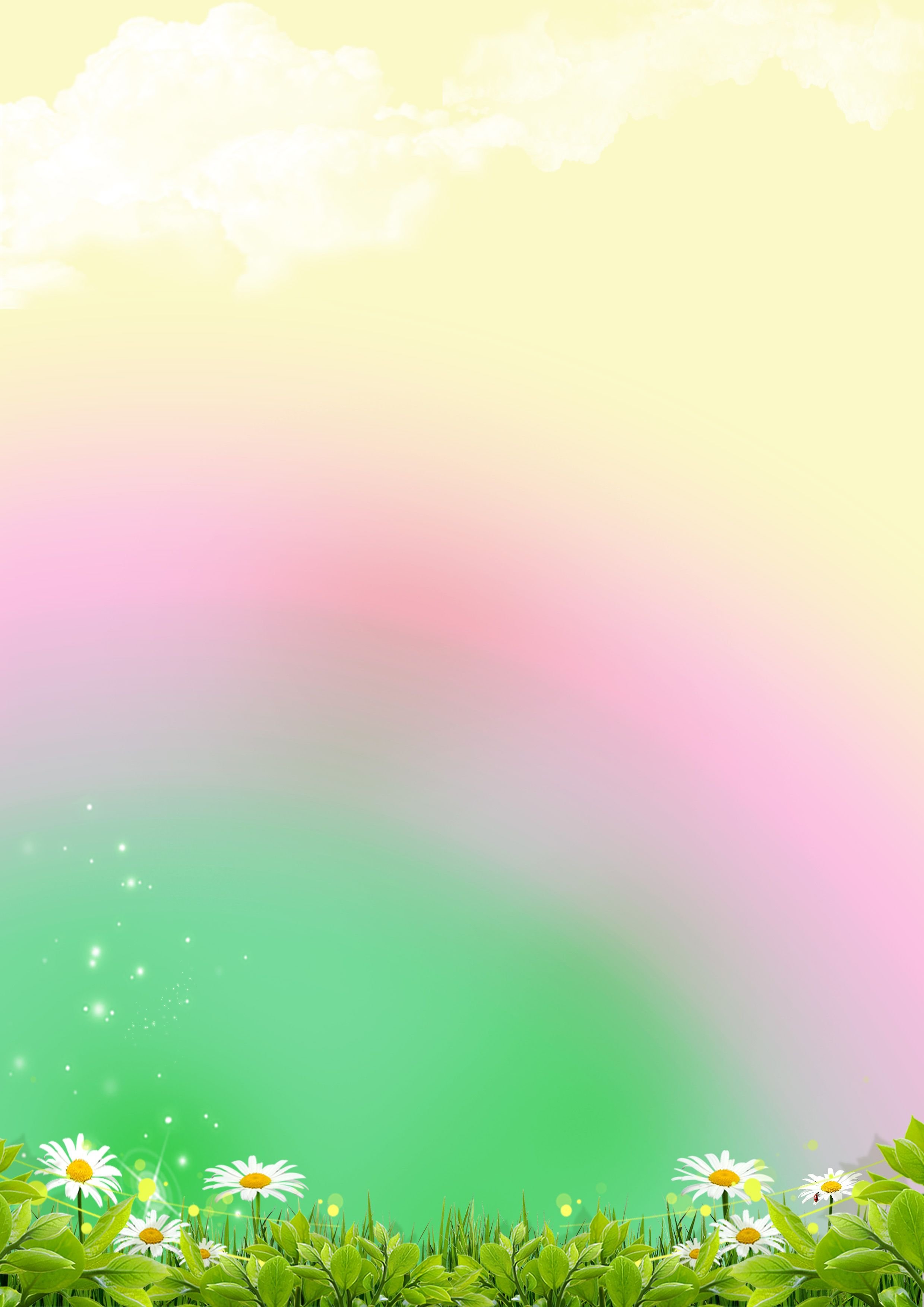 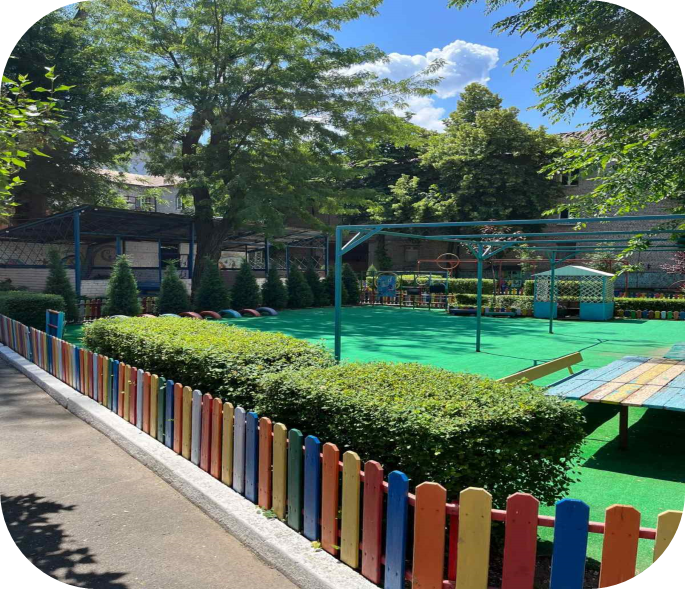 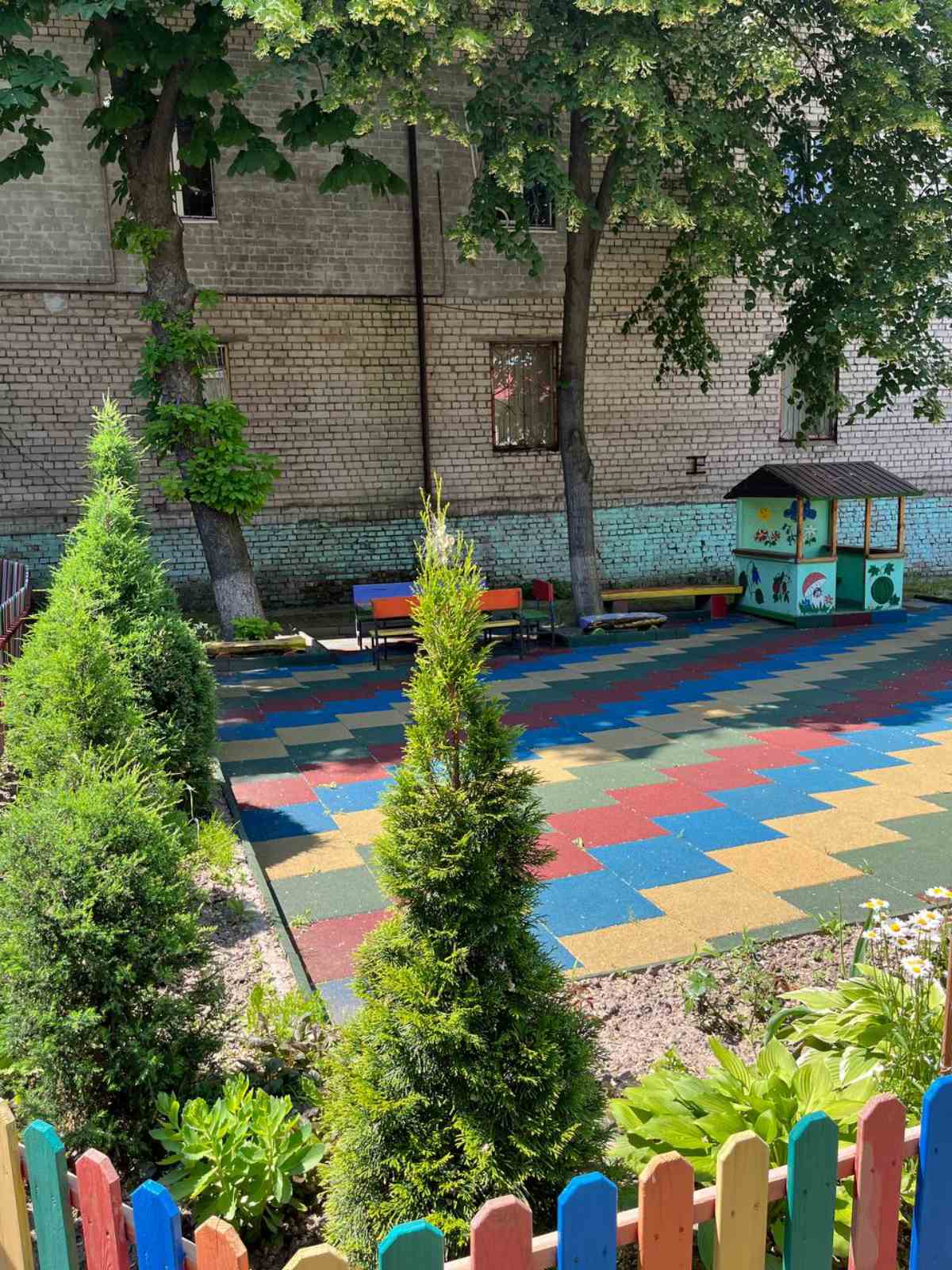 ЛОГОТИП
НАШОГО САДОЧКА
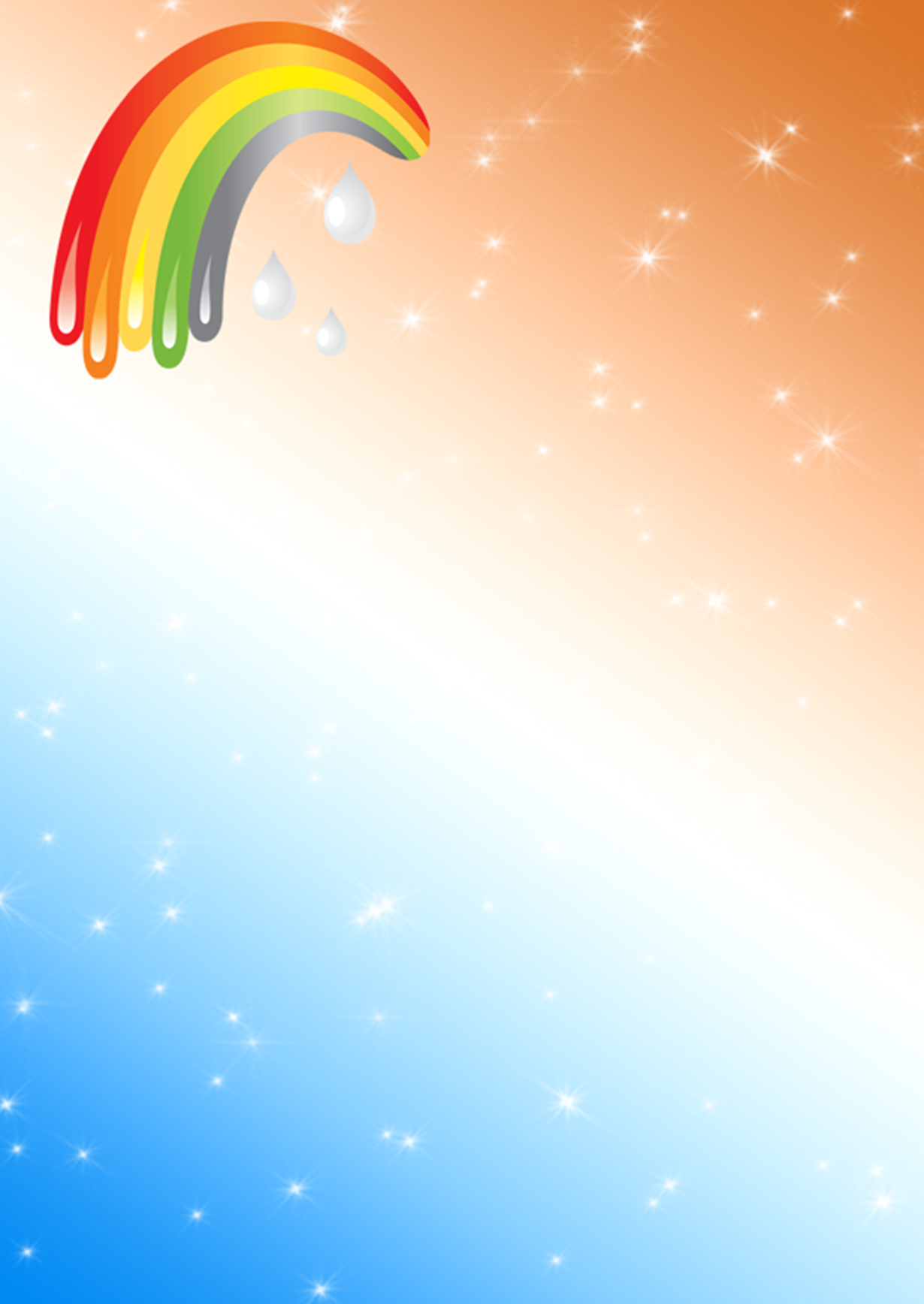 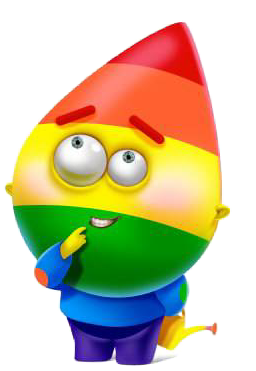 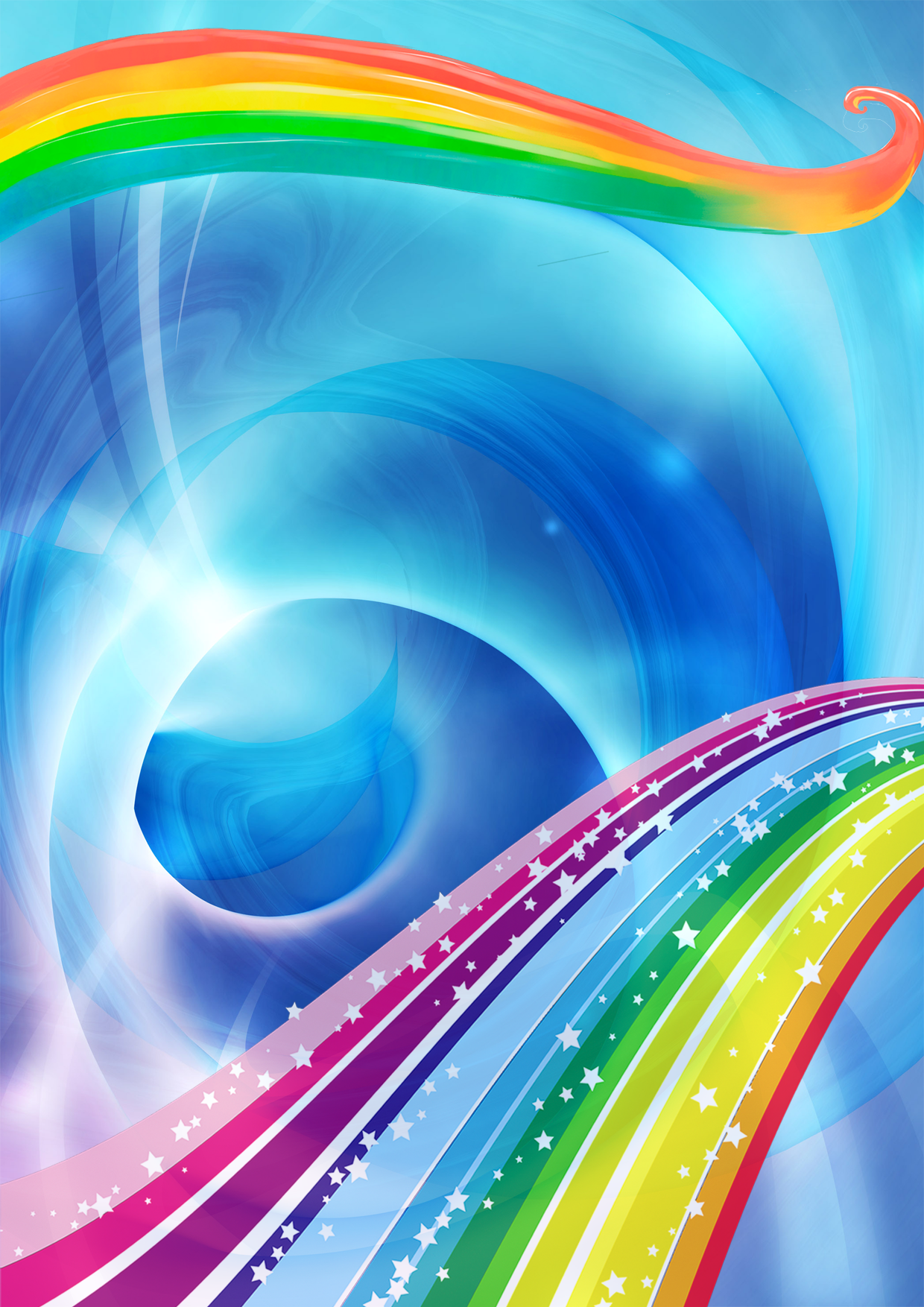 ЛОГОТИП НАШОГО САДОЧКА
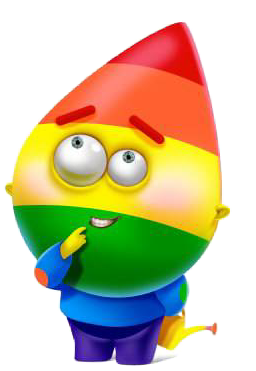